Bild
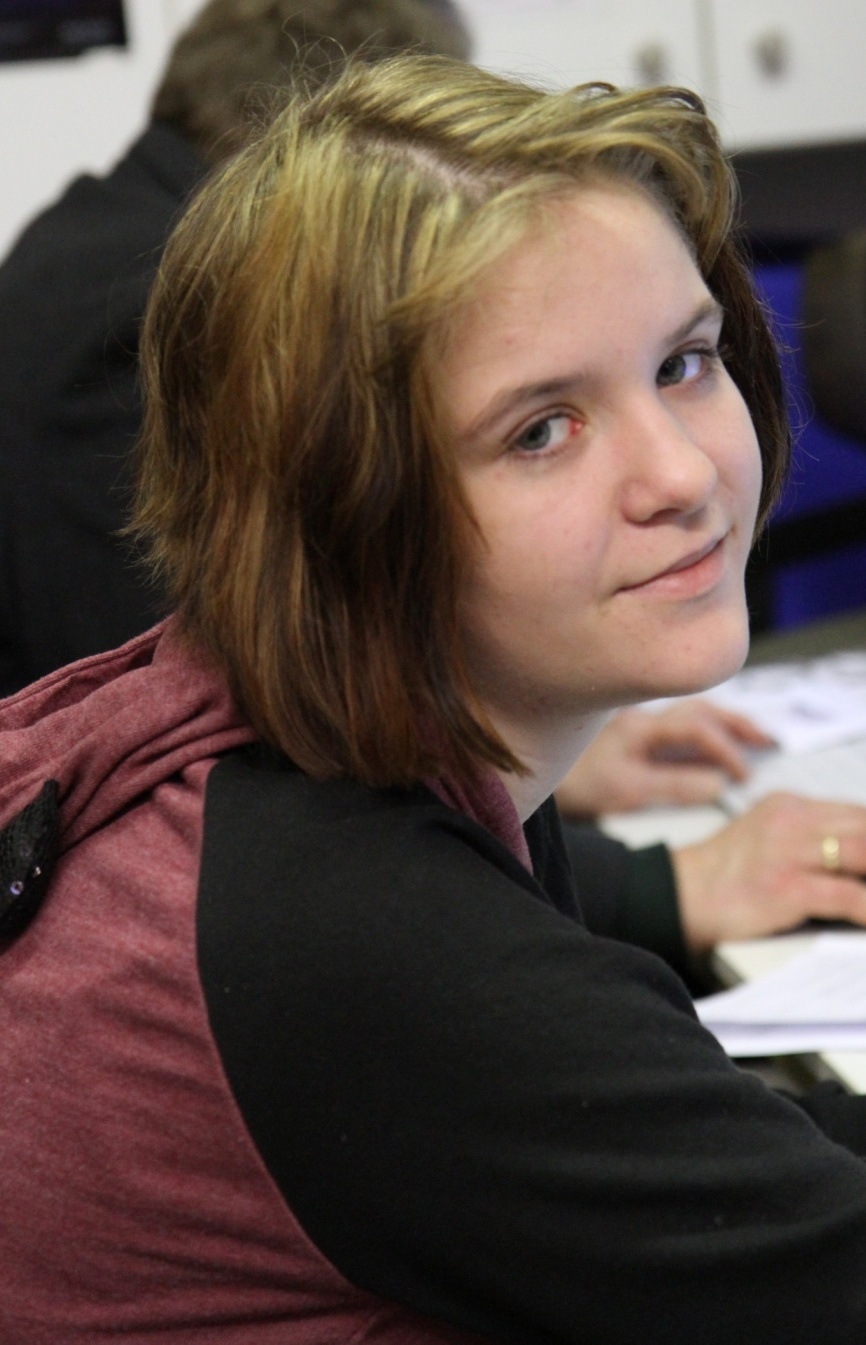 AkadDir W. Wagner, Didaktik der Chemie, Universität Bayreuth
Grafik
Keine Grundfarbe
Grund-farbe
Grundfarbe +Transparenz
AkadDir W. Wagner, Didaktik der Chemie, Universität Bayreuth